May 2013
Introduction of EUHT
Date: 2013-05-15
Authors:
Slide 1
Jun Lei, Nufront
May 2013
Abstract
Briefly introduce EUHT( Enhanced Ultra-high Throughput)
Slide 2
Jun Lei, Nufront
May 2013
Outline
Background
Technical Overview
Status Update
Co-existence with other systems
Slide 3
Jun Lei, Nufront
May 2013
Background
Started the development in 2009
Aim to meet the requirements like
High efficiency
Dense deployment of users
QoS 
Independent IPR 
Funded by National Science and Technology Major Projects 
2010/2012/2014
Cooperated with industrial/academic partners
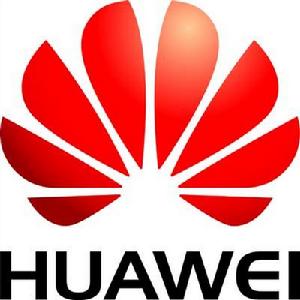 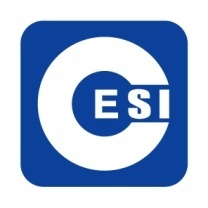 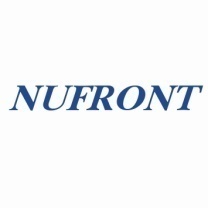 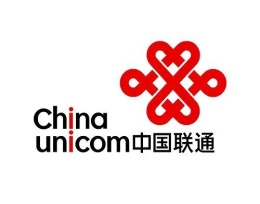 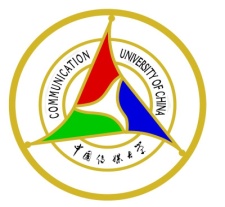 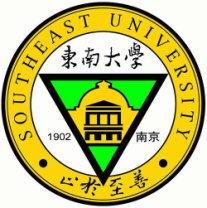 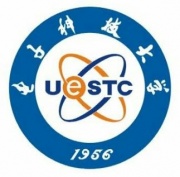 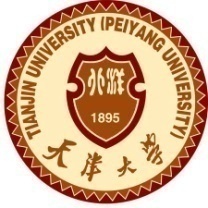 通信计
量中心
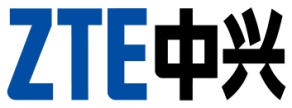 Slide 4
Jun Lei, Nufront
May 2013
Technical Overview
Parameters
Features
Frame Structure
EUHT Transmitter
Slide 5
Jun Lei, Nufront
May 2013
Parameters
Slide 6
Jun Lei, Nufront
May 2013
Features
Scheduling Based
Supports Multi-User MIMO
Spectrum Aggregation
Slide 7
Jun Lei, Nufront
DL Packets Queues
Scheduler
Channel Est.
May 2013
Scheduling
Scheduler
CAP
Based on QoS Scheduling
Channel Est.
S.R.
Based on QoS Scheduling
STA
UL Packets Queues
CAP ( Central Access Point )
Grant the users to access
Allocate resources to users
Slide 8
Jun Lei, Nufront
May 2013
Multi-User MIMO
Support both implicit and explicit CSI feedback

CSI feedback delay can be controlled by UL scheduling

Group the CSI to reduce the feedback overhead
Slide 9
Jun Lei, Nufront
May 2013
Spectrum Aggregation
Support both non-continuous and continuous aggregation
Slide 10
Jun Lei, Nufront
May 2013
Frame Structure
Slide 11
Jun Lei, Nufront
May 2013
EUHT Transmitter
Slide 12
Jun Lei, Nufront
May 2013
Status Update
Standardization
Announced as Chinese industrial standard in Feb, 2012
Draft is free to download from MIIT website
Chinese national standard for middle-short range wireless communication system
The project is set up
Under the process
Industrial Applications
Fixed Wireless Backhaul
City Video Surveillance System
Subway Communication System
…
Slide 13
Jun Lei, Nufront
May 2013
Co-Existence with Other Systems
The primary working band will be 5GHz
5150~5350 MHz
Open for systems with tx power < 200mW, indoor applications only
5470 ~ 5725 MHz
Still under discussion 
5725 ~ 5850 MHz
Apply before use
It is possible that EHUT and other systems work at the same band
Co-existence may need to be considered in advance
Slide 14
Jun Lei, Nufront
May 2013
Thank you!
Slide 15
Jun Lei, Nufront